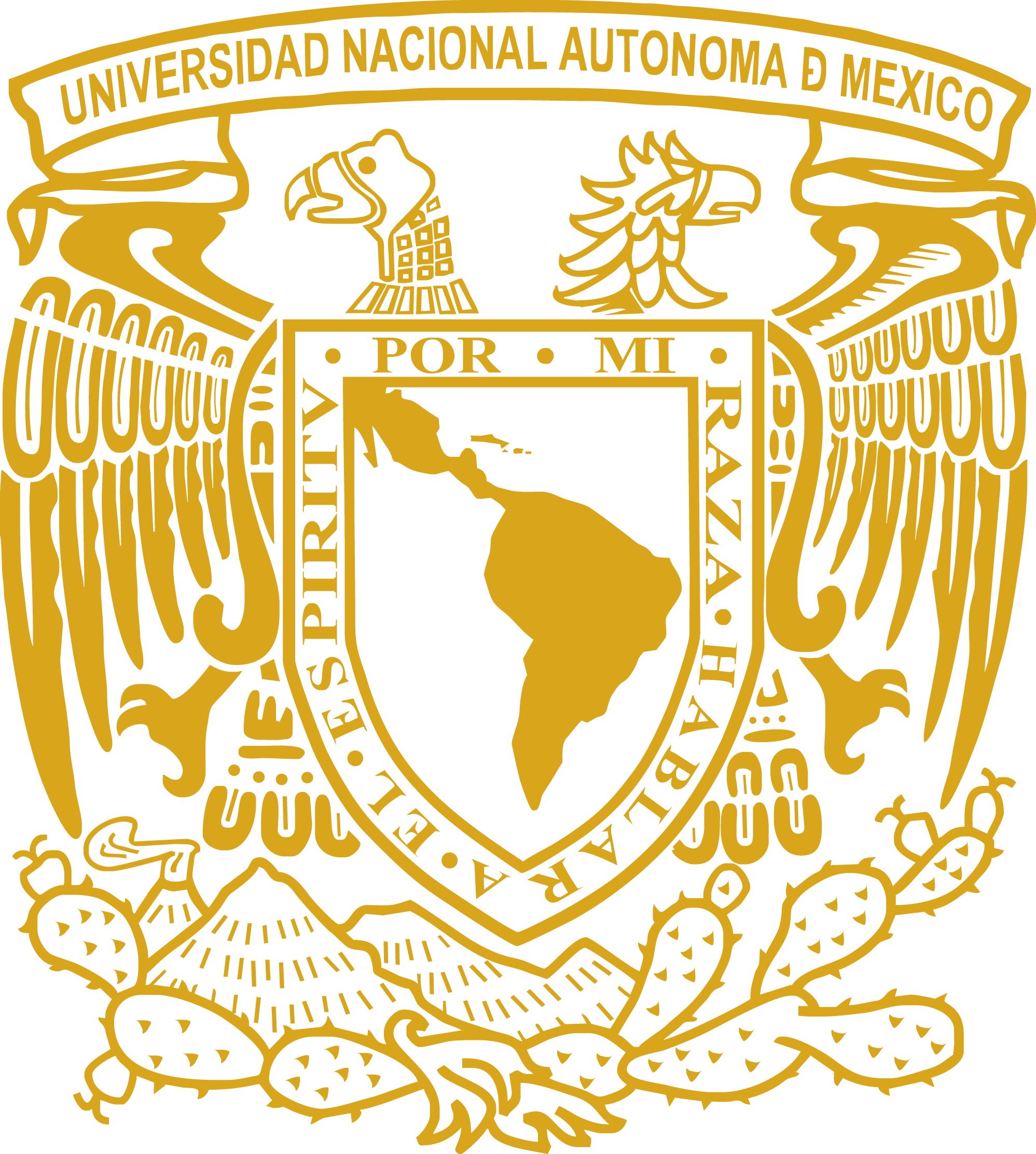 Contabilidad Gubernamental
Unidad 1. Ley General de Contabilidad Gubernamental
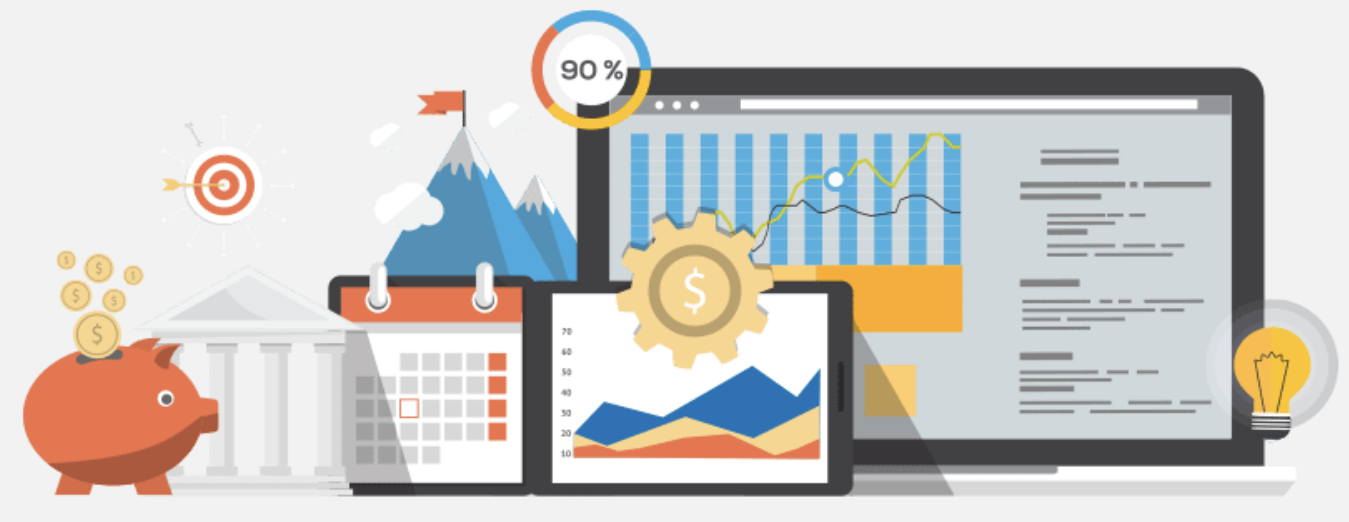 Mtro. Alfredo Cristalinas Kaulitz
Contenido
Antecedentes
Estructura de la Ley
El Consejo Emisor de Norma Contable
Armonización Contable
Reforma en materia de transparencia
Transitoriedad
Mtro. Alfredo Cristalinas Kaulitz
Antecedentes
CACEFS
2012
2013
2015
04/
2016
07/
2016
2018
2008
2018
Creación y funcionamiento
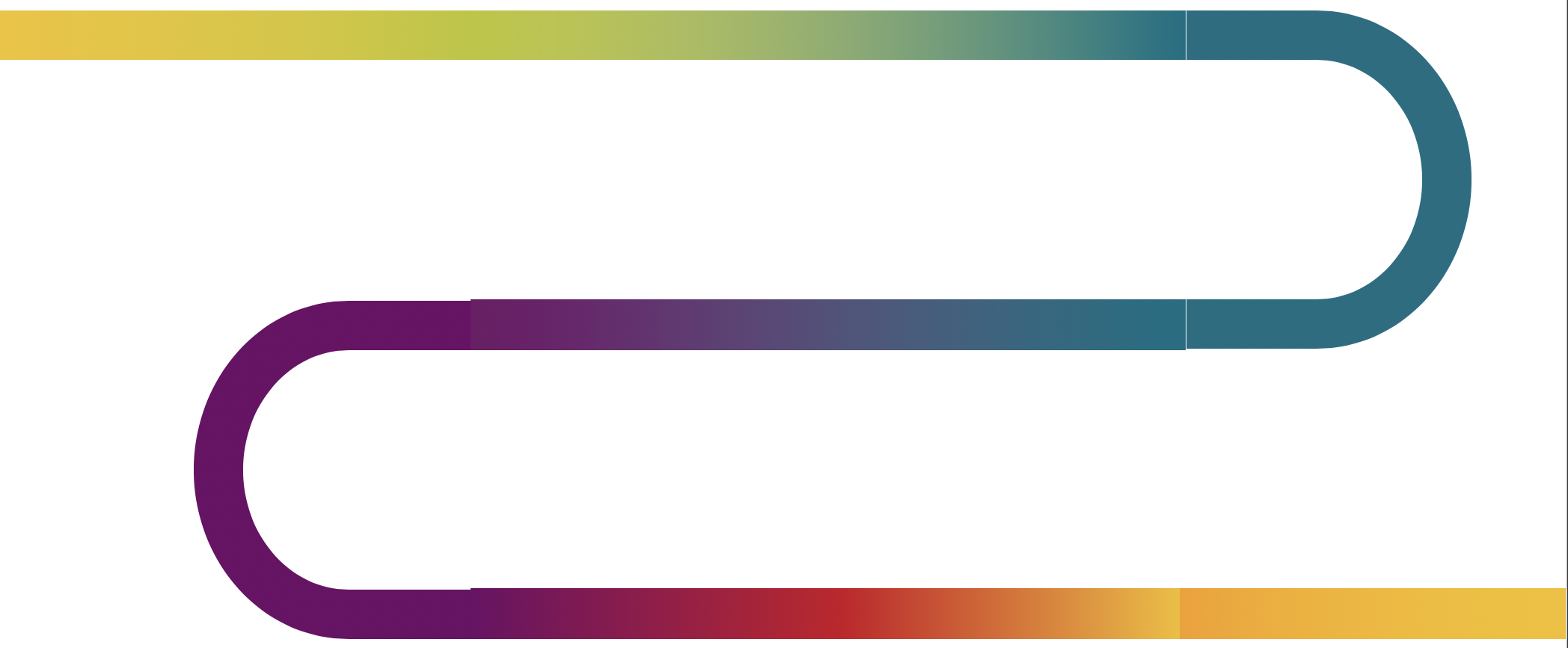 Expedición
Fondos - educación
Transparencia
Artículo 73 Constitucional
Correlación con la Ley de
Coordinación Fiscal
Adición Título Quinto
SNA
Correlación con la creación del Sistema
Disciplina financiera
Corrección
Obligaicones de transparencia
Nada interesante
Armonización
Mtro. Alfredo Cristalinas Kaulitz
Vigencia de obligaciones EF
Antecedentes
Heterogeneidad conceptual, normativa y técnica prevaleciente en sus sistemas contables y de rendición de cuentas



HOMOLOGACIÓN
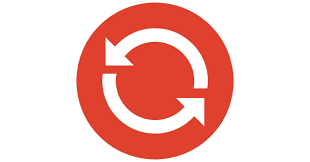 Mtro. Alfredo Cristalinas Kaulitz
Antecedentes
Generación de información para la integración de las cuentas públicas en los distintos niveles de gobierno



Instrumento clave, permanente y recurrente en la toma de decisiones
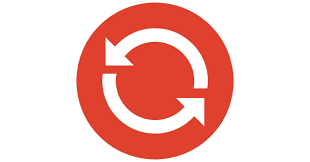 Mtro. Alfredo Cristalinas Kaulitz
Estructura de la Ley
Mtro. Alfredo Cristalinas Kaulitz
Estructura de la Ley
Mtro. Alfredo Cristalinas Kaulitz
Estructura de la Ley
Mtro. Alfredo Cristalinas Kaulitz
El Consejo Emisor de Norma Contable
Órgano de coordinación para la armonización de la contabilidad gubernamental
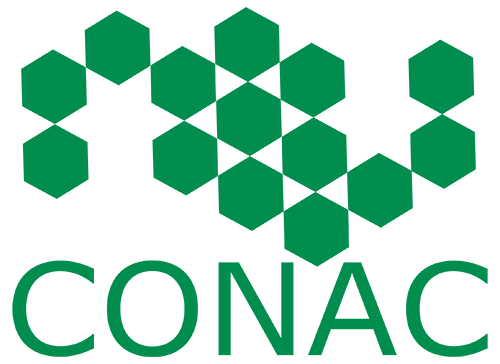 Emitir las normas contables y lineamientos para la generación de información financiera
Mtro. Alfredo Cristalinas Kaulitz
El Consejo Emisor de Norma Contable
Áreas clave de
la SHCP
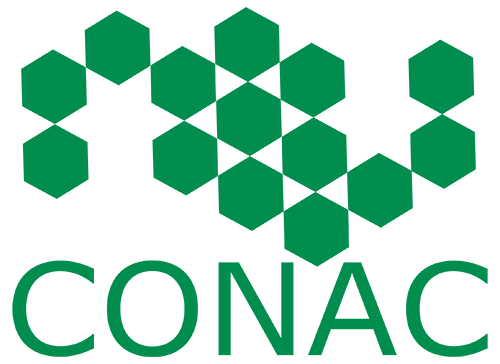 8 grupos en cuatro
representaciones
https://www.conac.gob.mx/work/models/CONAC/consejo/CON_01_01_001.pdf
Mtro. Alfredo Cristalinas Kaulitz
Armonización Contable
Mtro. Alfredo Cristalinas Kaulitz
Reforma en materia de transparencia
Mtro. Alfredo Cristalinas Kaulitz
Reforma en materia de transparencia
Disponibilidad Internet;
InformaciónFianciera, presupuestal y económica;
Publicidad  Trimestral
Calidad Clara y confiable
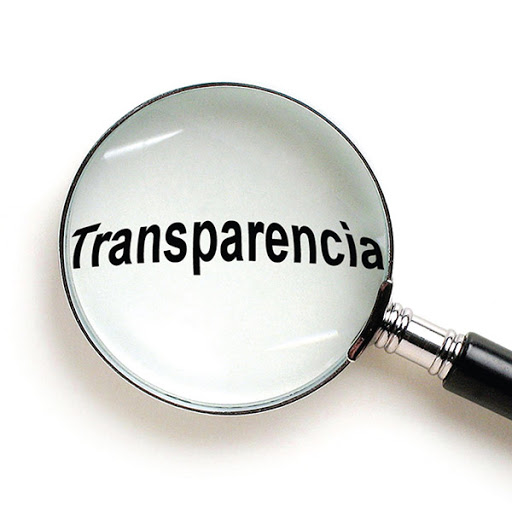 Mtro. Alfredo Cristalinas Kaulitz
Reforma en materia de transparencia
Incorporación:
Proyecto de LI y PEF
Procesos de aprobación
Granulidad  Analíticos e integraciones;
Obligaciones de transparencia en portales
ORFIS Publicar sus programas anuales de auditoría
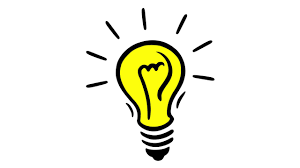 Mtro. Alfredo Cristalinas Kaulitz
Transitoriedad
Establece:
Plazos para el cumplimiento de obligaciones;
Mecanismos para la adopción de la Ley
En su caso, derogación de disposiciones previas o antagónicas a la nueva Ley;
Establece un horizonte para la adaptación e implementación de las normas.
Mtro. Alfredo Cristalinas Kaulitz
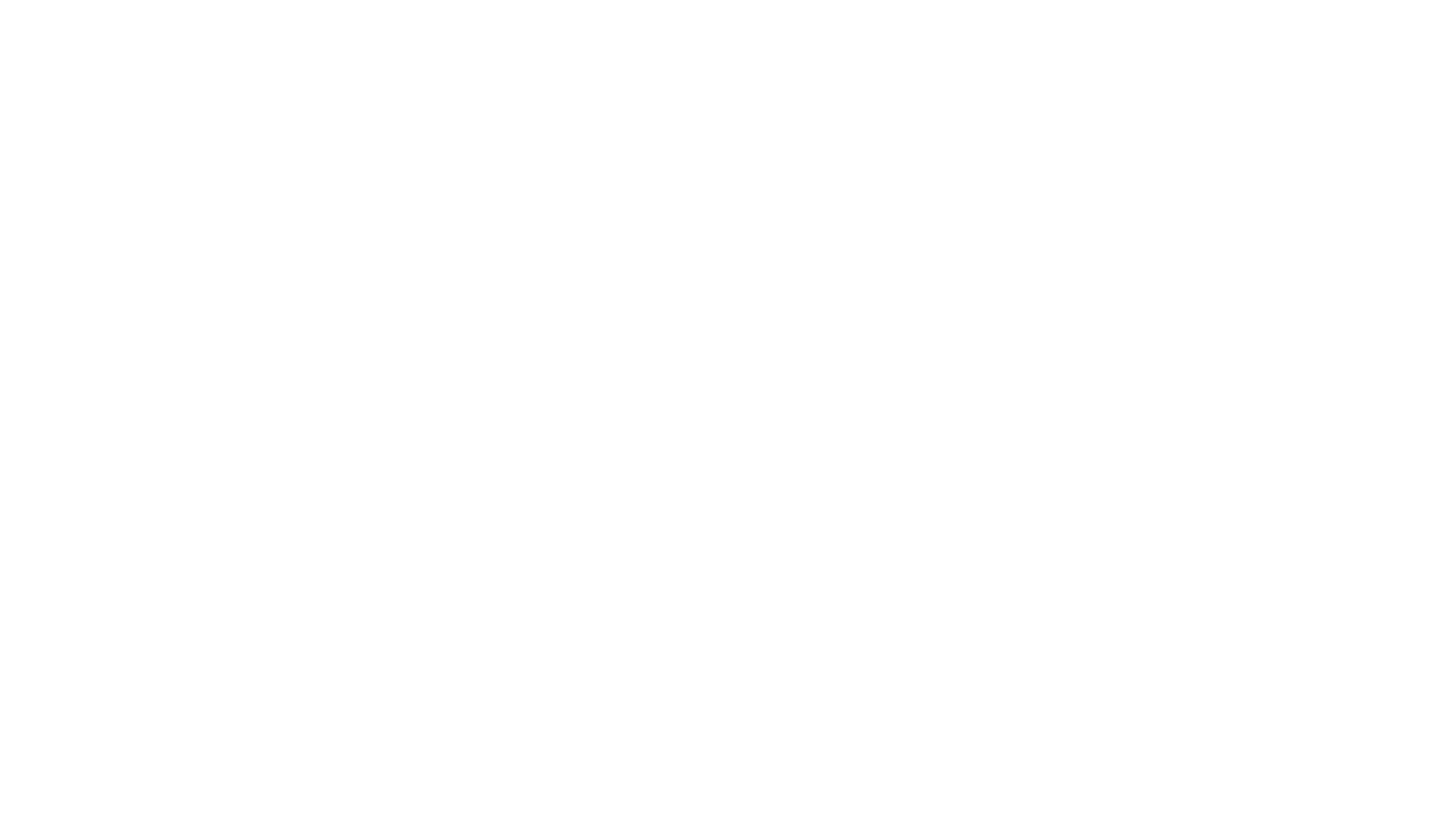 GRACIAS
Mtro. Alfredo Cristalinas Kaulitz